SYSTOLE: No reflux in both duplicated femoral vein channels
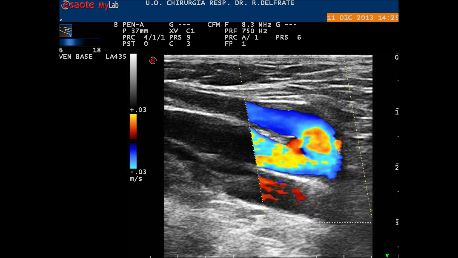 DIASTOLE: 	Incompetent channel :   Reflux
	Competent Channel: antegrade flow  feeds the reflux together with the above femoral incompetent vein
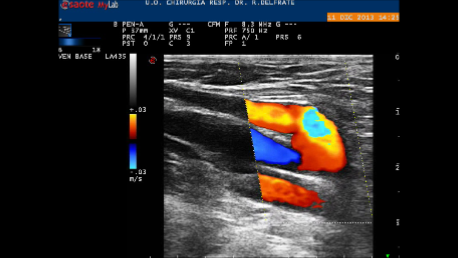 CHIVA: Shunt disconnection  at the escape point of the deep closed shunt : 
No more Femoral Reflux
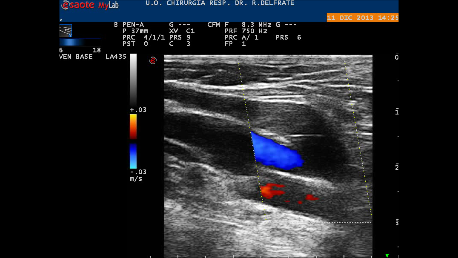 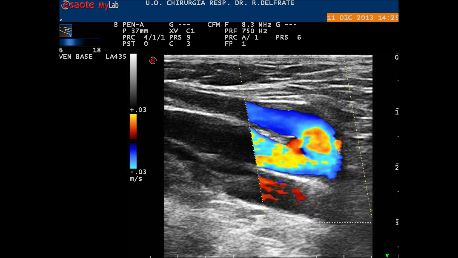 SYSTOLE: No reflux
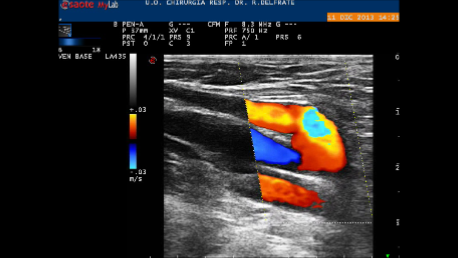 DIASTOLE: Reflux
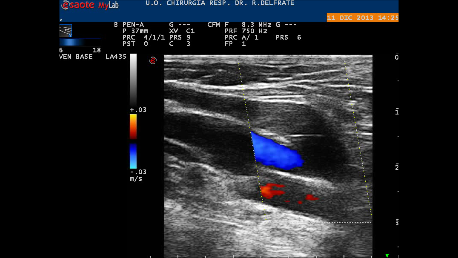 Shunt disconnection            at the escape point: No more Reflux